BOOK FOTOGRÁFICO
COORDENAÇÃO GERAL ADMINISTRATIVA EAD
GESTÃO DE POLOS
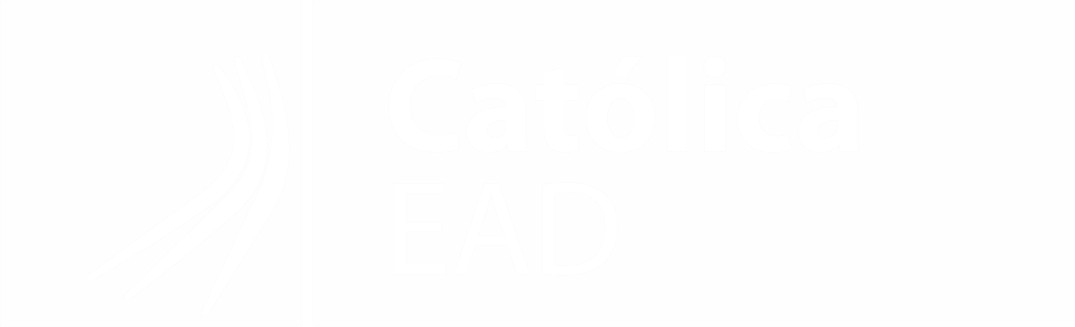 POLO ASA NORTE - DF
SCLRN 715 Bloco A Loja 63 - Asa Norte 
Junho/23
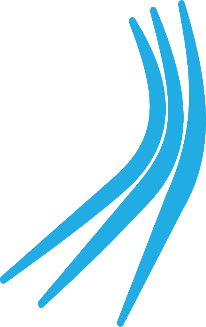 POLO DE APOIO PRESENCIAL
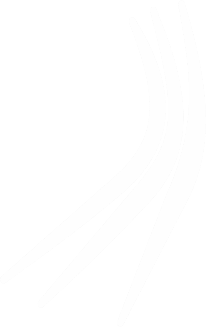 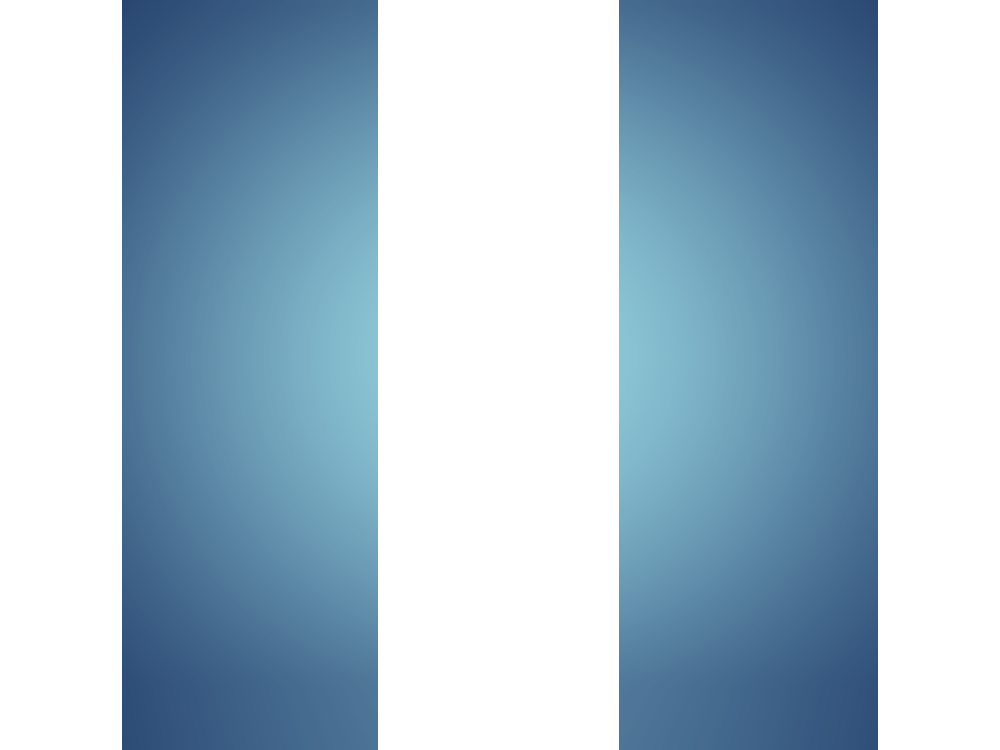 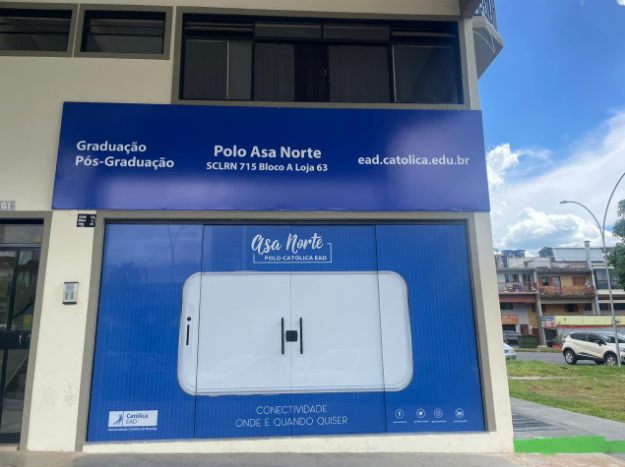 Fotos da fachada, e área externa do polo.
Fachada
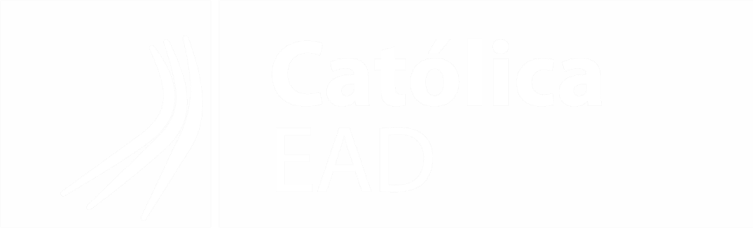 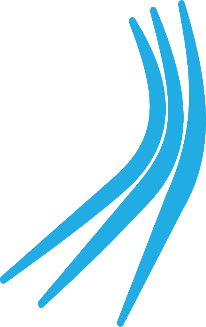 RECEPÇÃO
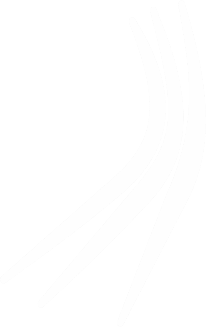 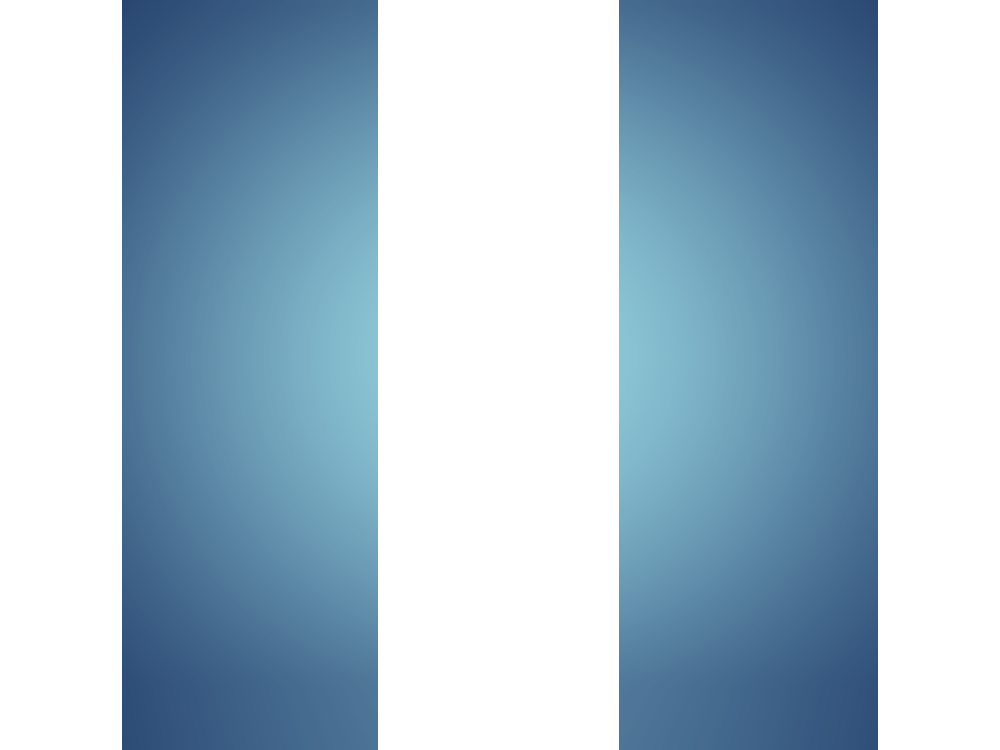 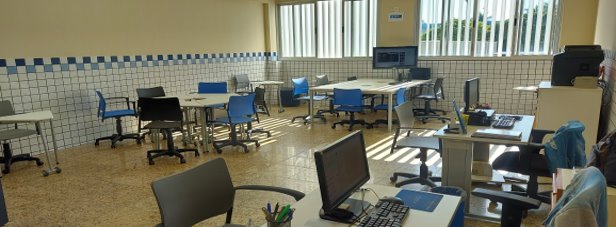 Fotos da recepção e área de atendimento do aluno
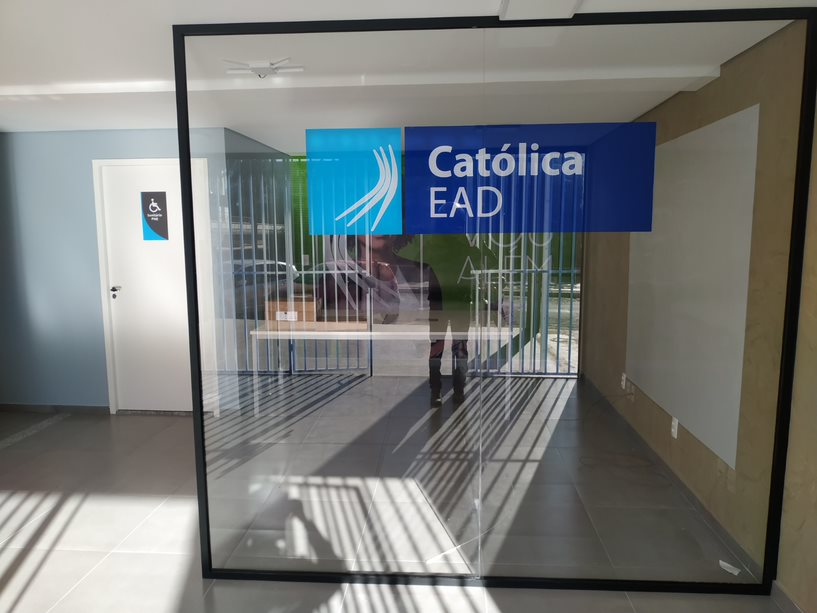 40 m²
17 pessoas
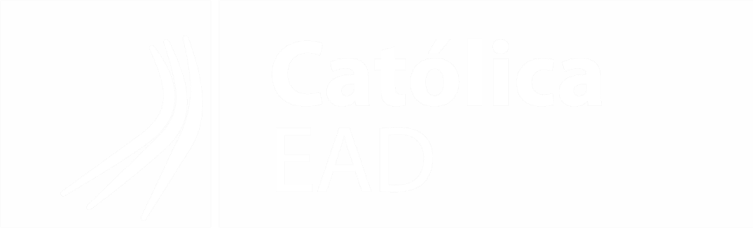 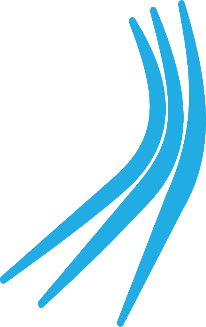 ESPAÇO MULTIUSO
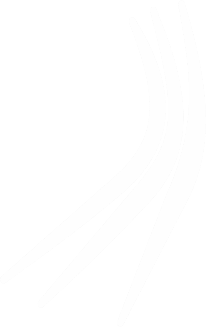 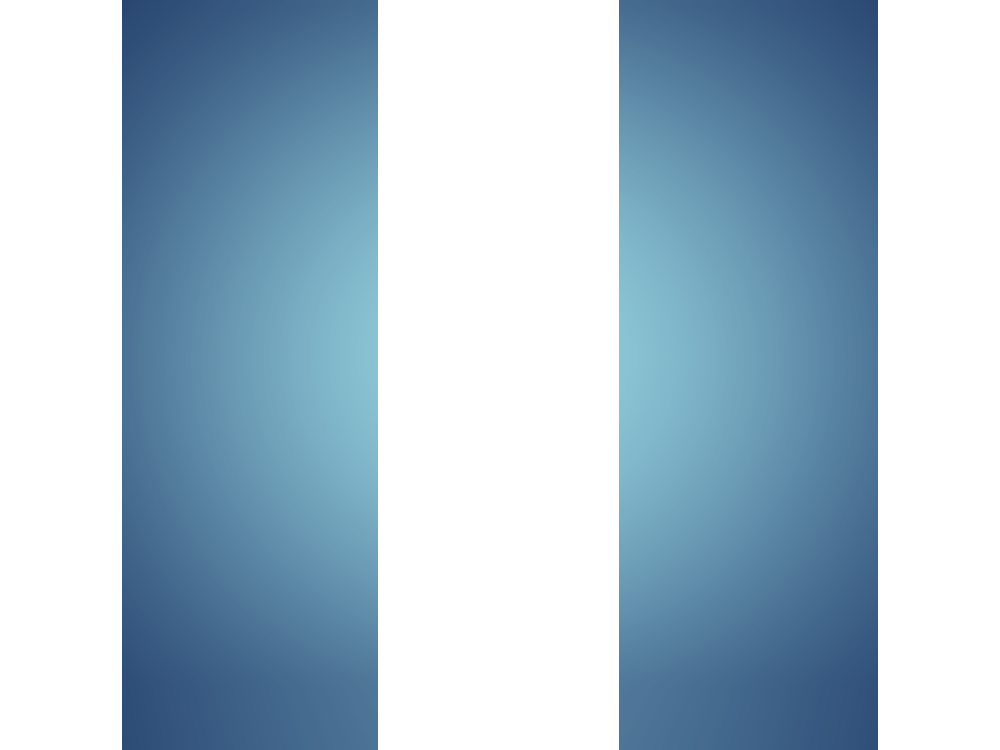 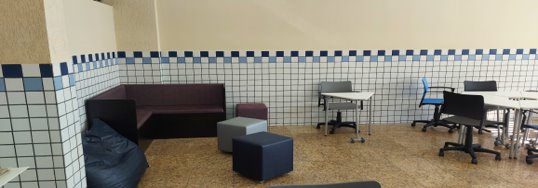 Fotos do espaço de estudos e laboratório.
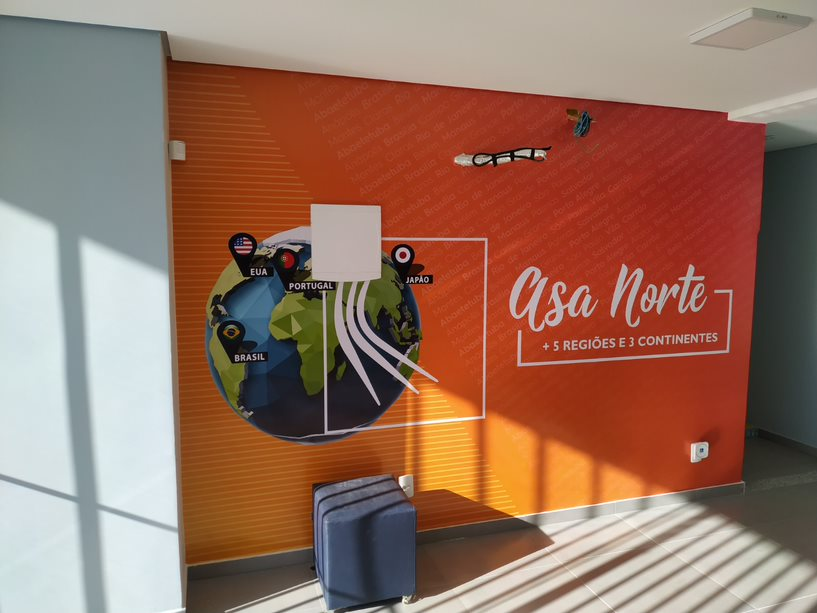 18 m²
12 pessoas
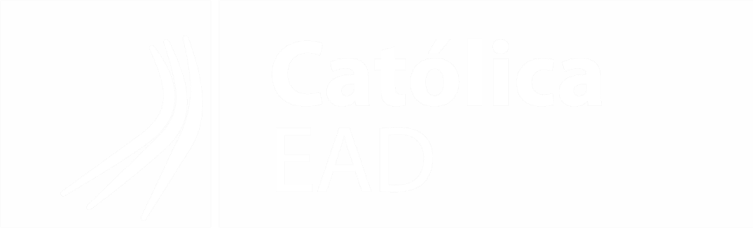 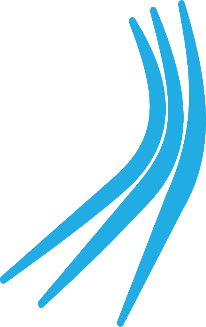 ÁREA DE CONVIVÊNCIA
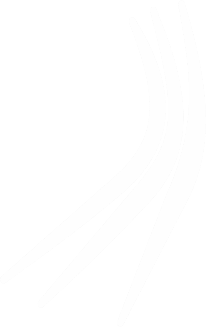 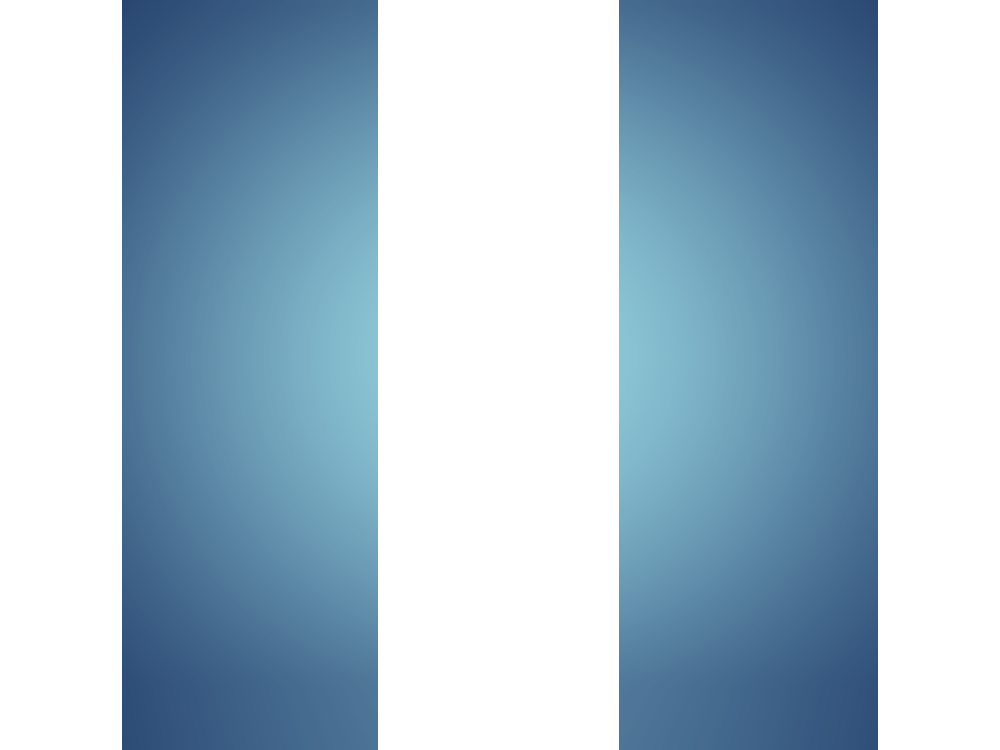 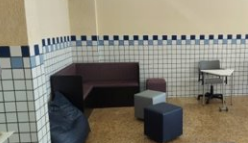 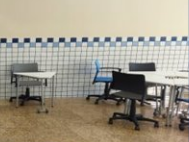 FOTO
FOTO
Fotos de sala de aula ou ambientes de convivência disponíveis para os alunos.
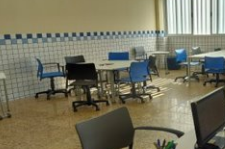 FOTO
40 m²
17 pessoas
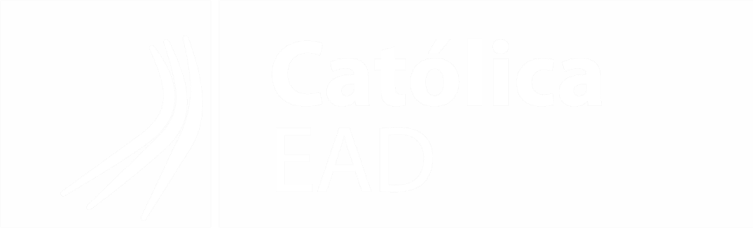 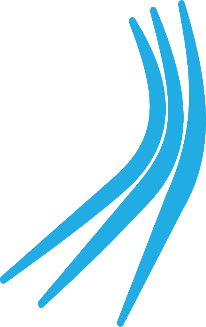 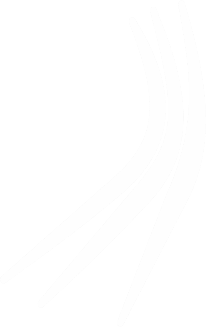 ACESSIBILIDADE
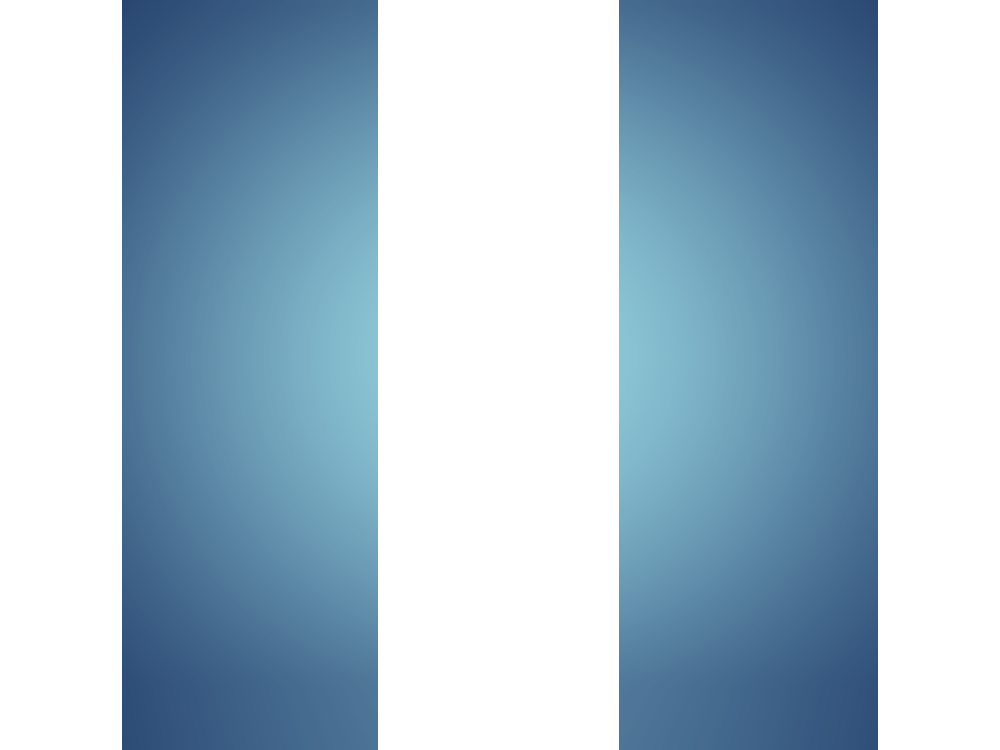 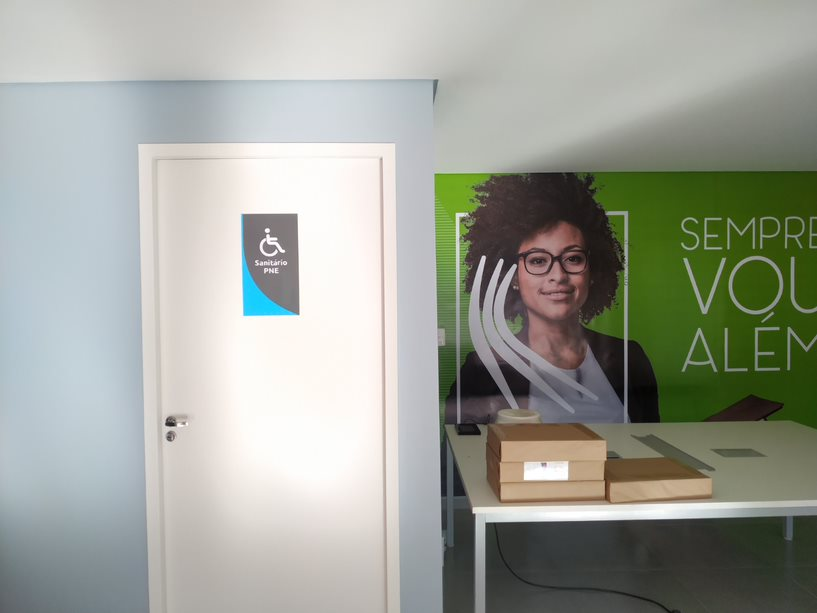 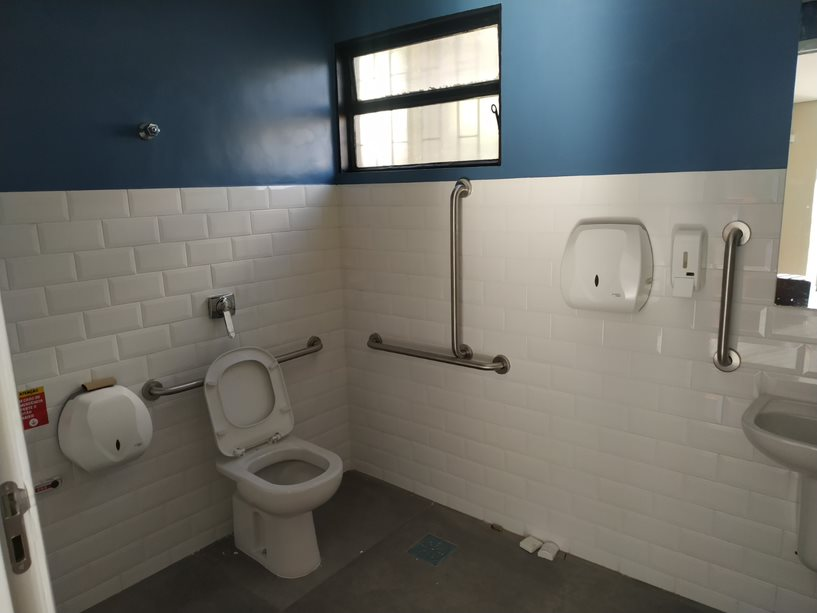 Fotos do acesso ao polo (elevador, escada...) e  banheiro.
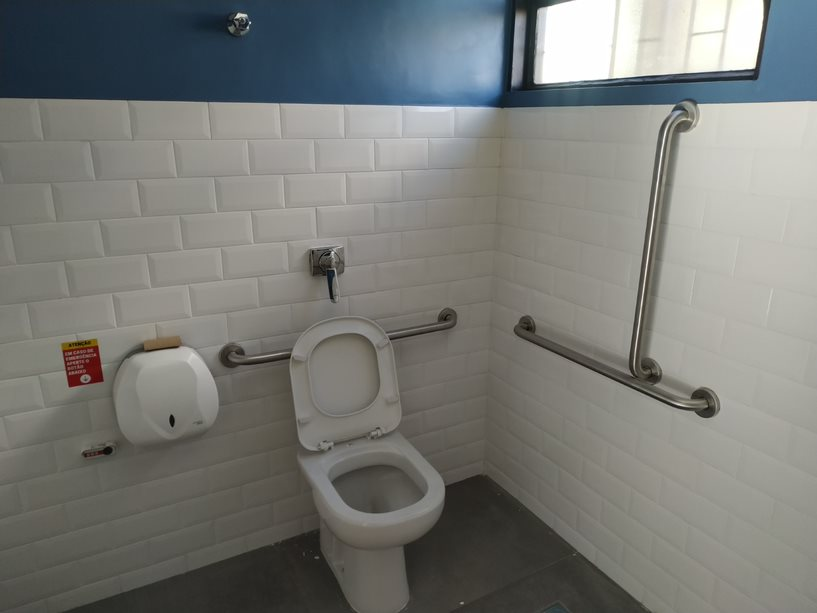 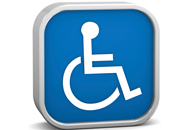 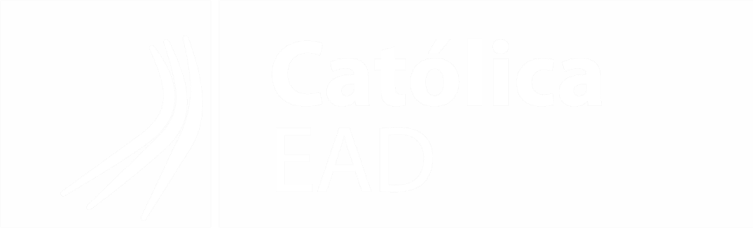